Introduction to STM32
Dale Wheat
Dallas Makerspace
February 2019
What is STM32?
Product of STMicroelectronics • st.com
A family of 32-bit Flash microcontrollers
Based on Arm® Cortex®-M processors • arm.com
ARM Cortex-M series
Cortex-M3 announced by ARM Holdings in 2004
ARM Cortex-M uses ARMv7-M microarchitecture(not to be confused with ARM7 devices)
First devices to market were Luminary Micro LM3S101 &  LM3S102
Cortex-M series
Cortex-M0
Cortex-M0+
Cortex-M1
Cortex-M3
Cortex-M4
Cortex-M7
Cortex-M23
Cortex-M33
Cortex-M35P
What will we learn today?
What is STM32
How to use STM32-specific development software
How to program simple embedded programs in C
How to debug your programs
How to use code generator (STM32CubeMX) for more complex projects
How to add simple peripherals to STM32
What will you take home?
A brief introduction to STM32
An understanding of how it compares to other available solutions
Access to STM32-specific development software
Sources for STM32 hardware

Optional:  Your very own STM32 experimenter’s starter kit
Is STM32 like Arduino?
Yes
A microcontroller executes user’s programs
Small form factor
Low cost
Modern tools make it simple to learn and use
Widely documented on the Internet
No
Arduino is based on Atmel AVR 8-bit architecture at 16 MHz
STM32 is based on Arm® Cortex®-M 32-bit architecture at 32 MHz to 400 MHz
Not all STM32 software is open source
STM32 Experimenter’s Starter Kit
Check your kit for the following items:
Solderless breadboard containing:
STM32 “Blue Pill” board
ST-LINK V2 USB interface
Four push buttons
Rainbow-colored jumper wires
USB to TTL serial adapter
USB cable (A to Micro-B)
Bag of LEDs and resistors
LCD module
The Blue Pill
Low cost, generic ARM development module
Based on STM32F103C8T6
40 pin DIP (dual in-line package)
Headers are usually optional
Blue Pill Schematic
Blue Pill Pin Assignments
ST-LINK/V2
Connection to blue pill (4 wires)
GND – ground reference
SWCLK – clock
SWDIO – data
3V3 – 3.3V power
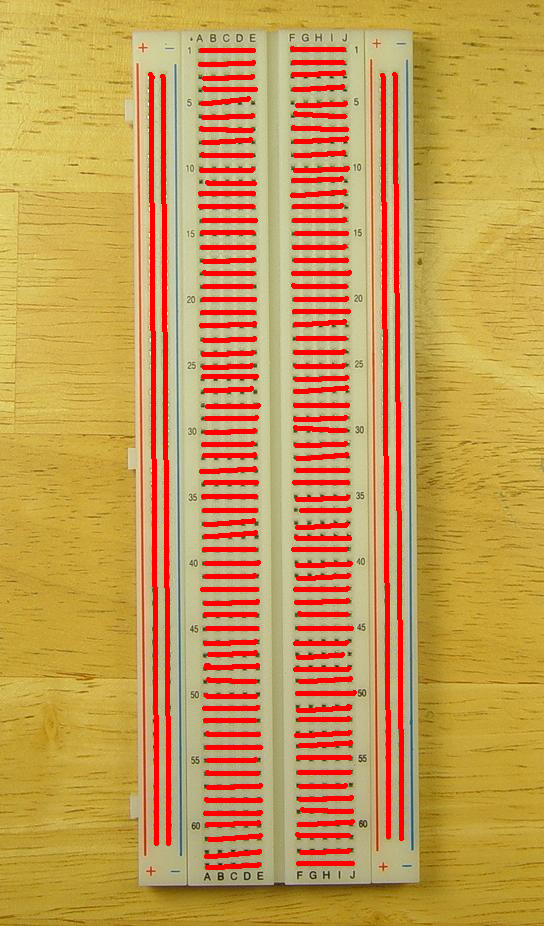 Solderless Breadboard Basics
Spring-loaded sockets hold wires in place
Red lines indicate electrical connections
Important safety information
Always unplug the ST-LINK from the USB port when making wiring updates.
Do not add or remove components when board is powered on.
Embedded “Hello, world!”
There is no console
Blink built-in LED on GPIO pin PC13
No jumpers required for this experiment
Connect ST-LINK/V2 device to USB port
Observe fast blink rate of PC13 (~5 Hz)
Open Atollic TrueSTUDIO
Click on Atollic TrueSTUDIO icon
Select workspace folder, if prompted
Close “Information Center” window, if displayed
Select “File/New/C Project…” menu item
In “Project name:” field, enter “blink”
Select “Project type:” as “Embedded C Project”
Click “Next >” button
Hardware configuration page
Type “STM32F103” in “Target” field
Select “STM32F103C8” in Device list
Click “Next >” button
Software configuration page
Click “Next >” button
Debugger configuration page
For “Debug Probe” select “ST-LINK”
Click “Finish” button
“Build project” dialog appears while project is being built
This is an “empty” project
Browse through all the system-generated code
“Libraries” contains useful system code
CMSIS is ARM standard code for Cortex-M devices
STM32F10x_StdPeriph_Driver contains ST-specific hardware libraries
“src” contains the source code for the project
“main.c” is the entry point for the project’s code
Copy Line 32
Line 32 contains the following code: “#include “stm32f10x.h”
Copy this line to the clip board
Method 1:
Highlight the line with the mouse
Right-click for context menu and select “Copy”
Method 2:
Highlight the line using the cursor keys
Move cursor to first part of line
Use “Shift+End” to highlight to end of line
Type Control+C
Erase everything in main.c
Type Control-A to select all
Press the “Delete” key
Add line 32 back into the source code for main.c
Method 1:  Right-click and select “Paste”
Method 2:  Type Control-V
Type “int main(void) {“ and press [Enter]
Editor adds closing bracket automatically
Click “Build ‘Debug’ for project ‘blink’” icon (hammer)
Review console output
Click on “Terminate” icon to end debugging session
Code for blink
Add the following code within the main() function:

RCC->APB2ENR = RCC_APB2ENR_IOPCEN; // enable GPIO port C
GPIOC->CRH = GPIO_CRH_MODE13; // PC13 = output, 50 MHz

while(1) {
	GPIOC->BSRR = GPIO_BSRR_BS13; // LED off
	GPIOC->BRR = GPIO_BRR_BR13; // LED on
}
Build and Debug “blink”
Click on the Build icon
If “Save and Launch” dialog appears, check “Always save…”, then click “OK” button
Click on the Debug icon
Make sure “ST-LINK” is selected as the debugging device
The program is compiled and downloaded to the STM32 chip
The debugger is started
Execution is halted just inside the main() function
Step over each line of code:
Method 1:  Click the “Step Over” icon
Method 2:  Press the F6 button
Run the program full speed:
Method 1:  Click the “Resume” icon (green arrow/play button)
Method 2:  Press the F8 button
Make the blinking visible
After the LED commands, add the following code (in two places):
for(int i = 0; i < 1000000; i++);
Your while() loop should now look like this:

	while(1) {
		GPIOC->BSRR = GPIO_BSRR_BS13; // LED off
		for(int i = 0; i < 1000000; i++);
		GPIOC->BRR = GPIO_BRR_BR13; // LED on
		for(int i = 0; i < 1000000; i++);
	}

Build and debug
Click “Terminate” icon to end debug session
STM32CubeMX
Start the STM32CubeMX program
Under “New Project”, click “ACCESS TO MCU SELECTOR” button
Under “Part Number Search”, enter “stm32f103c8”
In “MCU List”, select “STM32F103C8” line
Click “Start Project” button
STM32CubeMX workspace screen is displayed
Use Zoom In, Zoom Out and Best Fit to resize image of chip
Configure pins
Under “System Core”, select “SYS”
Under “Debug”, select “Serial Wire”
Note that PA13 and PA14 pins are now green and labeled
In search box, enter “PC13”
Pin PC13 starts blinking
Click on PC13 pin
Select “GPIO_Output”
Right-click on PC13 pin
Select “Enter User Label”
Enter “LED” and press [Enter]
Configure more pin details
Select “System View” (instead of Pinout View)
Click “GPIO” button
Select “PC13-TAMPER-RTC” line
Change “GPIO output level” to “High”
Project Manager
Click “Project Manager” tab
In “Project Name” field, enter “blink2”
In “Project Location” field, click “Browse” button
Select workspace folder in STM32 folder
For “Toolchain / IDE”, select “TrueSTUDIO”
Click “GENERATE CODE” button
Click “Open Project” button
Explore the code
Return to TrueSTUDIO
Expand “blink2” project in “Project Explorer”
Open “main.c” file in “Src” folder
Add your own code between “/* USER CODE BEGIN xxx *” and “/* USER CODE END xxx */” comments
Change compiler optimization option
Right-click “blink2” in Project Explorer
Select “Properties”
Select “C/C++ Build / Settings”
Select “Tool Settings” tab
Select “C Compiler /  Optimization”
For “Optimization Level” select “None (-O0)”
Click the “OK” button
Copy Line 173
Look at line 173 in main.c:
HAL_GPIO_WritePin(LED_GPIO_Port, LED_Pin, GPIO_PIN_SET);
Copy this line to the clipboard
Go to line 120: /* USER CODE BEGIN 3 */
After line 120, paste the code from line 173
Paste it a second time
Modify the second copy from …_SET to …_RESET:
HAL_GPIO_WritePin(LED_GPIO_Port, LED_Pin, GPIO_PIN_RESET);
Build and debug blink2
Build project
Debug
Use “Step Over” to trace program execution
Verify LED comes on when pin is reset, goes off when pin is set
Click “Resume” to run at full speed
Click “Suspend” to start debugging again
Click “Step Return” if needed to return to main()
Click “Terminate” to stop debugging
Add delays to make blinking visible
Add delays using HAL function after lines 121 and 122:
HAL_Delay(250);
Compile and debug
Verify expected operation
Add an external LED
Select one of the LEDs from the kit package (red, green or blue)
Get one of the included resistors from the LED package
Install the LED and resistor per live demonstration
Add jumper wire from GPIO pin A0 to LED anode
Use resistor as jumper from LED cathode to breadboard ground rail
Configure new pin using STM32CubeMX
Return to STM32CubeMX program
Select “Pinout & Configuration” tab
Select “Pinout View”
Type “PA0” into search tool
GPIO pin A0 blinks on the screen
Click on PA0 pin
Select “GPIO_Output”
Right-click on PA0 pin and select “Enter User Label”
Enter “LED2” and press [Enter]
Add code for second LED
Click “GENERATE CODE” button
Return to TrueSTUDIO
Copy line 121:
HAL_GPIO_WritePin(LED_GPIO_Port, LED_Pin, GPIO_PIN_SET);
Paste as line 122
Change “LED” to “LED2” in two places:
HAL_GPIO_WritePin(LED2_GPIO_Port, LED2_Pin, GPIO_PIN_SET);
Copy this line and paste it as line 125
Change “_SET” to “_RESET”:
HAL_GPIO_WritePin(LED2_GPIO_Port, LED2_Pin, GPIO_PIN_RESET);
Test second LED code
Build
Debug using “Step Over (F6)”
Verify new LED behaves as expected
Click “Resume (F8)” to run at full speed
Click “Terminate” to end debugging session
Timers and PWM
Return to STM32CubeMX
Click on PA0 pin, select “TIM2_CH1”
Right-click pin PA0, select “Enter User Label”, enter “LED2”
Under “Timers” select “TIM2”
For “Clock Source”, select “Internal Clock”
For “Channel 1”, select “PWM Generation CH1”
Under “Prescaler”, enter “65000”
For “Counter Period”, enter “123”
For “Pulse”, enter “30”
Click the “GENERATE CODE” button
Start the PWM Timer
Timers do not start automatically
After line 113 (“/* USER CODE BEGIN 2 */”), add:
HAL_TIM_PWM_Start(&htim2, TIM_CHANNEL_1);
Build
Debug
Verify LED2 operation
Note that the GPIO functions no longer affect LED2
Increase processor speed
After boot, the STM32F103 runs on an internal RC oscillator (HSI) at ~8 MHz
The Blue Pill contains an 8 MHz quartz crystal with much better speed tolerance
Return to STM32CubeMX
On “Pinout & Configuration” tab, select “RCC”
For “High Speed Clock (HSE)”, select “Crystal/Ceramic Resonator”
Go to “Clock Configuration” tab
For “PLL Source Mux”, select “HSE”
For “*PLLMul”, select “X 9”
For “System Clock Mux”, select “PLLCLK”
For “APB1 Prescaler”, select “/ 2”
Clock Tree
Test faster clock speed
Click “GENERATE CODE” button
Return to TrueSTUDIO
Build
Debug
Click “Resume” icon to run at full speed
Note faster blinking of LED2
Note that LED is still flashing at the same rate
This is because the HAL_Delay() function knows the CPU frequency
Using buttons as inputs
Connect jumper from GPIO pin A1 to pin on yellow push button
Return to STM32CubeMX
On “Pinout & Configuration” tab, on the “Pinout View”, search for pin PA1
All matching pins begin to blink
Click on pin PA1 and select “GPIO_Input”
Right-click on pin PA1, select “Enter User Label” and enter “button”
Select “System View” tab and click on “GPIO” button
Click on “PA1” line
For “GPIO Pull-up/Pull-down”, select “Pull-up”
Click “GENERATE CODE” button
Add code for button
Return to TrueSTUDIO
Add the following code after line 133:
	  if(HAL_GPIO_ReadPin(button_GPIO_Port, button_Pin) == GPIO_PIN_RESET) {
		  TIM2->CCR1 = 60;
	  } else {
		  TIM2->CCR1 = 0;
	  }
Build
Debug
Test effects of button presses on LED2’s output
Serial I/O:  USARTs
USART = Universal Synchronous/Asynchronous Receiver/Transmitter
The STM32F103C8 has three (3) USARTs
USART1
USART2
USART3
USB-TTL adapter
Install USB-TTL adapter on breadboard as shown on the screen
Ground (GND) connection is already made via the breadboard power rail
Use a jumper to connect pin labeled RXD to PA9
Use another jumper to connect pin labeled TXD to PA10
Configure USART1
Return to STM32CubeMX
Under “Connectivity”, select “USART1”
For “Mode”, select “Asynchronous”
Click the “GENERATE CODE” button
Click the “Open Project” button
Software for USART1
Add this code in main.c’s while() loop:

	  uint8_t buffer;
	  if(HAL_UART_Receive(&huart1, &buffer, 1, 100) == HAL_OK) {
		  HAL_UART_Transmit(&huart1, &buffer, 1, 500); // echo it
	  }

Build
Debug
Click “Resume” icon to run at full speed
Configure serial terminal
If “Terminal” pane is not visible:
Select “Window / Show View / Terminal” menu item
Click the “Open a Terminal” icon
In the “Launch Terminal” dialog box:
For “Choose terminal:”, select “Serial Terminal”
For “Port:”, select correct port (usually the highest numbered port)
For “Baud Rate:”, select “115200”
Click the “OK” button
Start typing in the Terminal window
Verify characters are being echoed back correctly
USB device
STM32F103C8 device supports USB Full Speed (FS) device
STM32CubeMX will supply basic code for six (6) types of device classes:
Audio
Communication (virtual serial port)
Download Firmware Update (DFU)
Human Interface Device (HID)
Custom Human Interface Device
Mass Storage
Step by step video for setting up a USB CDC:
https://www.youtube.com/watch?v=YZjnCOun1wU
Enable USB interface
Return to STM32CubeMX
Under “Connectivity”, click on “USB”
Check “Device (FS)”
Under “Middleware”, select “USB_DEVICE”
For “Class For FS IP”, select “Communication Device Class (Virtual Port Com)”
Go to “Clock Configuration” tab
For “USB Prescaler”, select “/ 1.5”
Click the “GENERATE CODE” button
Click “Close”
Add code to main.c
After line 56 (“/* USER CODE BEGIN Includes */”), add:
#include "usbd_cdc_if.h“
After line 124 (“/* USER CODE BEGIN 2 */”), add:
 HAL_Delay(1000);
 CDC_Transmit_FS((uint8_t *)"Hello, world\r\n", 14);
Within the main() function’s while() loop, add:

HAL_GPIO_WritePin(LED_GPIO_Port, LED_Pin, GPIO_PIN_RESET); // LED on
CDC_Transmit_FS((uint8_t *)"Tick\r\n", 6);
HAL_Delay(250);
HAL_GPIO_WritePin(LED_GPIO_Port, LED_Pin, GPIO_PIN_SET); // LED off
CDC_Transmit_FS((uint8_t *)"Tock\r\n", 6);
HAL_Delay(250);
Add code to usbd_cdc_if.c
In usbd_cdc_if.c, after line 293 (“/* USER CODE BEGIN 6 */”), add:

 if(Buf[0] == '1') {
	  HAL_GPIO_WritePin(LED2_GPIO_Port, LED2_Pin, GPIO_PIN_SET); // LED2 on
	  CDC_Transmit_FS((uint8_t *)"LED on\r\n", 8);
  } else {
	  HAL_GPIO_WritePin(LED2_GPIO_Port, LED2_Pin, GPIO_PIN_RESET); // LED2 off
	  CDC_Transmit_FS((uint8_t *)"LED off\r\n", 9);
  }
Connect and test
Connect the Blue Pill to your PC using the USB cable
Build the project
Debug
Terminate
Unplug and re-plug the USB cable from the Blue Pill
User Device Manager to determine the COM port number of the Virtual Serial Port
If required, install the virtual serial port device driver
Open a serial terminal and configure for the proper serial port
Unplug the ST-LINK/V2 device
Unplug and re-plug the USB cable to the Blue Pill
Verify operation
Add a character LCD
Note:  This is an extra credit experiment
Remove smaller static-dissipative bag containing LCD from kit
Note:  Smaller bag contains both the LCD and a small resistor
Install the LCD on the breadboard as shown on screen
Only twelve (12) of the sixteen (16) LCD connections are required
LCD power, ground and bias
Connect LCD pin 1 (VSS) to ground rail
Connect 5.0V pin on ST-LINK/V2 to lower-left power rail
Connect LCD pin 2 (VDD) to 5.0V rail
Connect LCD pin 3 (VO) to ground using 2.0 KΩ resistor
Apply power to circuit
Confirm LCD displays a single row of white boxes
LCD backlight
Connect LCD pin 15 (A) to 5.0V rail via resistor from LED bag
Connect LCD pin 16 (K) t o ground rail
Apply power to circuit
Verify that backlight is illuminated
LCD control signals
Connect LCD pin 4 (RS) to pin PA8
Connect LCD pin 5 (R/W) to pin PA15
Connect LCD pin 6 (E) to pin PB3
LCD data signals
Connect LCD pin 11 (D4) to PB12
Connect LCD pin 12 (D5) to PB13
Connect LCD pin 13 (D6) to PB14
Connect LCD pin 14 (D7) to PB15
Add LCD code to project
The code to interface to the LCD is contained in two files:
lcd.c
lcd.h
Copy lcd.c to the “Src” folder
Copy lcd.h to the “Inc” folder
Modify main.c
Add #include “lcd.h” after line 45 (/* USER CODE BEGIN Includes */)
Add the following code in the USER CODE Begin 2 section:
LCD_init();
LCD_puts(" This is a test");
LCD_xy(0, 1); // 1st column, 2nd line
LCD_puts(" dalewheat.com");
Build
Debug
Verify LCD displays correctly
Conclusion
In this class we learned about the tools used to develop code for the STM32
We used both internal and external devices to demonstrate code operation
Breadboards and wire jumpers were used to quickly prototype new circuits
You can learn more about STM32 on the STMicroelectronics’ web site:
st.com/stm32
Questions and answers
What did you learn?
Did you enjoy this class?
Would you like to attend similar classes in the future?
Were your expectations of this class met?
What other topics would you like to investigate?
Thank you
Thank you for your participation